Sjednocení Itálie a NěmeckaNové státy na mapě Evropy
Předvídej, jak mohlo dojít ke sjednocení Itálie/Německa.
Vzpomeň jsi, jak vypadala situace v roce 1848 v obou zemích.
Itálie
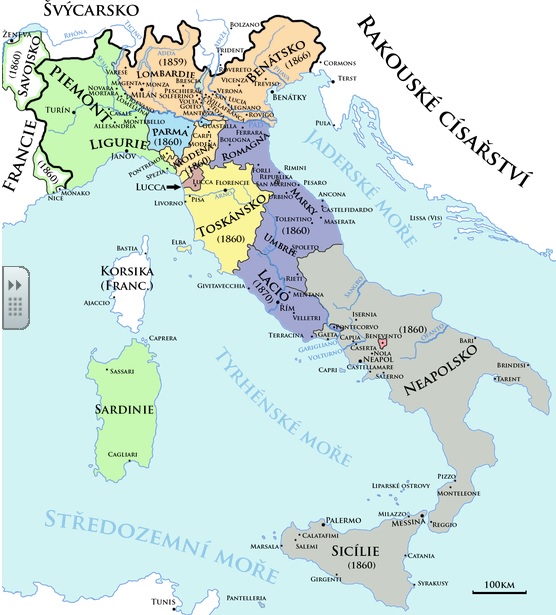 Rozdrobená
Sever – rakouská nadvláda
Střed – papežský stát
Jih a Sicílie – Neapolské království (Bourboni)
Problémy
Neochota jednotlivých panovníků vzdát se moci
Rozdíl mezi Severem a Jihem:
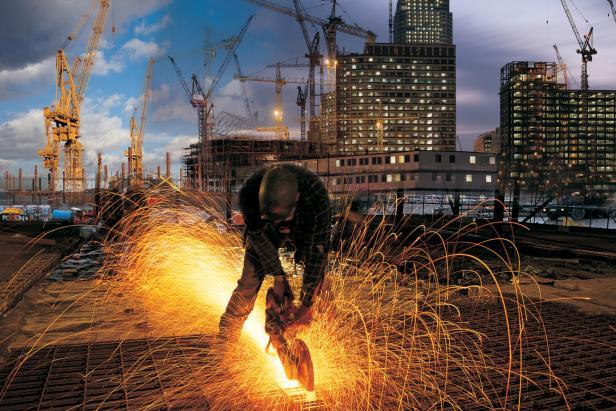 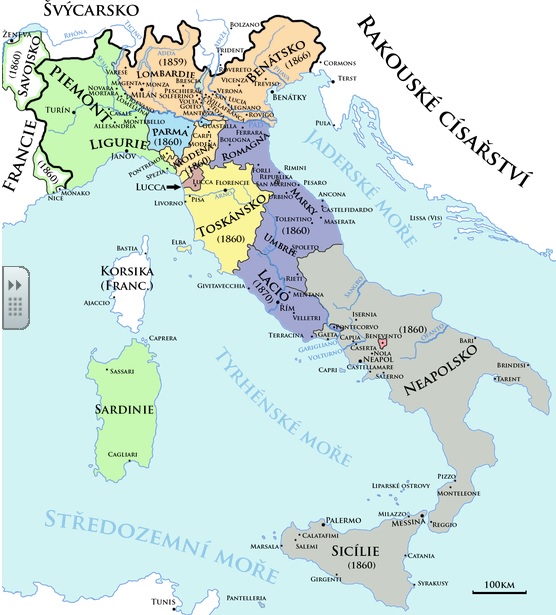 S – průmyslový


J - zemědělský
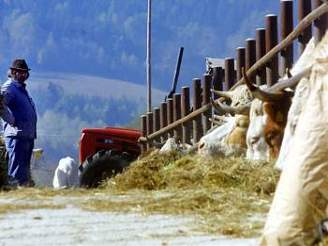 Cesta ke sjednocení
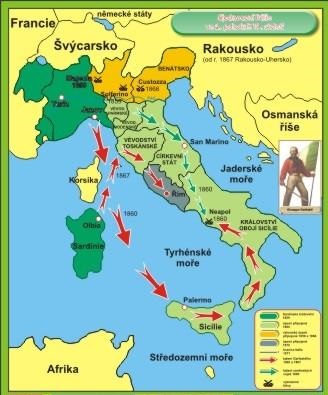 V čele stálo Sardinské království – získali podporu Francie
Společně porazily vojska habsburské monarchie
1860 lidové povstání na Sicílii – v čele Giusseppe Garibaldi – obsadili Sicílii a poté Neapol – jižní Itálie se dobrovolně přidala k sardinskému králi
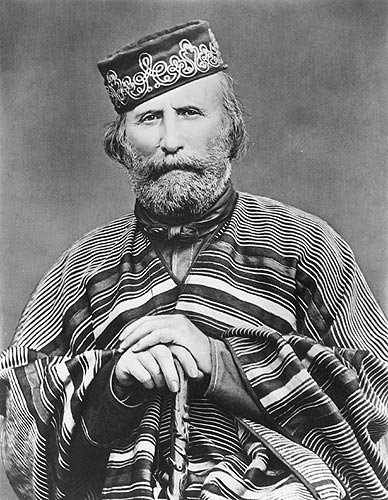 Sjednocení Itálie
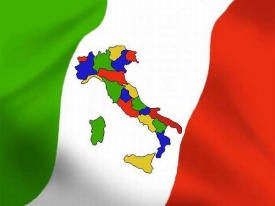 1861 v Turíně bylo vyhlášeno Italské království 
V čele sardinský král Viktor Emanuel II.
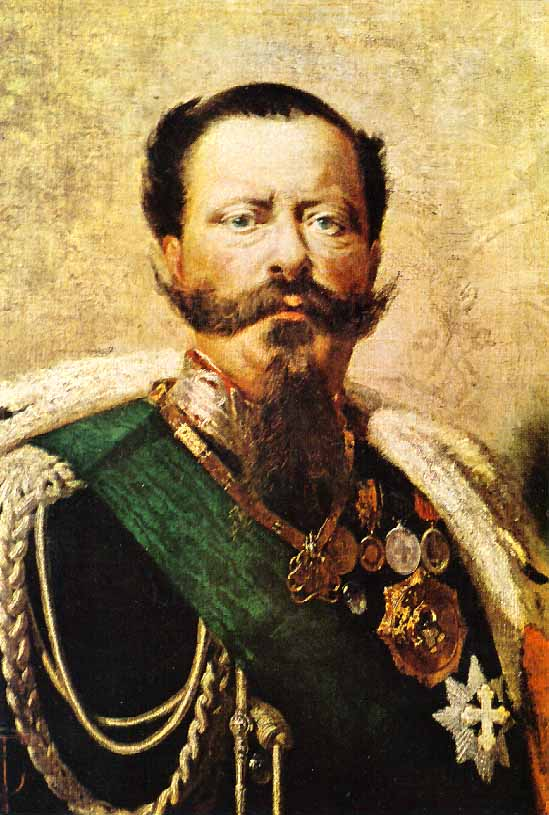 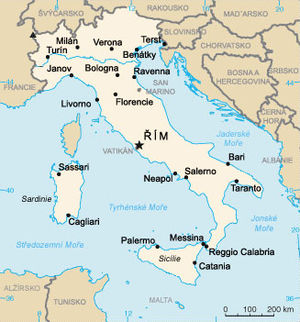 Německo
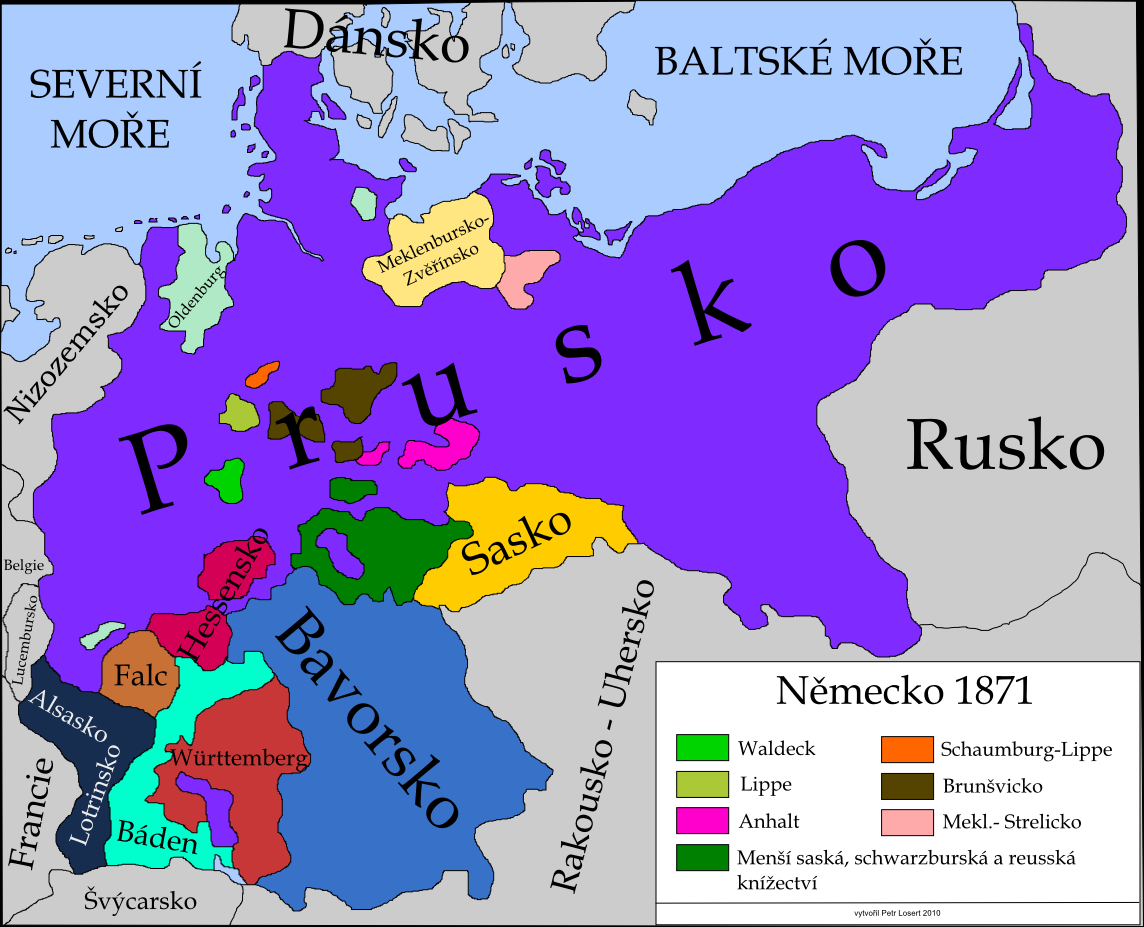 Rozdrobené
Soupeření o převahu mezi Pruskem a Rakouskem
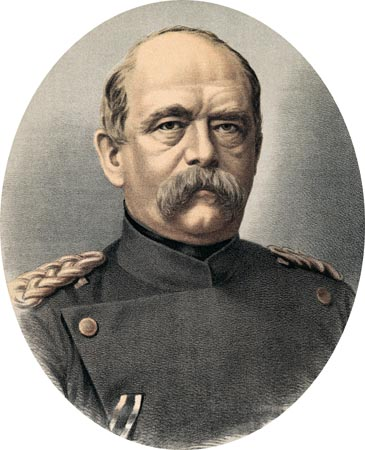 Prusko – Otto von Bismarck
S čím nebylo Prusko spokojeno?
Který neúspěšný pokus o sjednocení Německa zmiňuje?
Jakou cestu chce zvolit?
Války
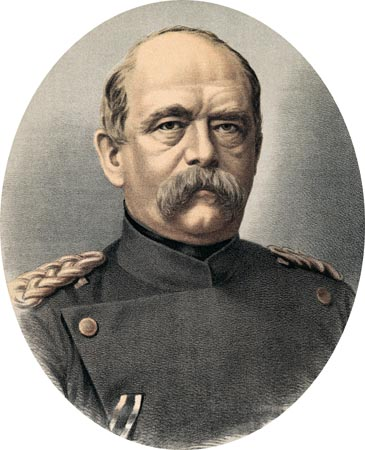 Otto von Bismarck (pruský premiér) vedl války proti: 
Dánsku (1864)
Rakousku (1866) 
Francii (1870)

1. válka – spojil se s habsburskou monarchií a porazil Dánsko
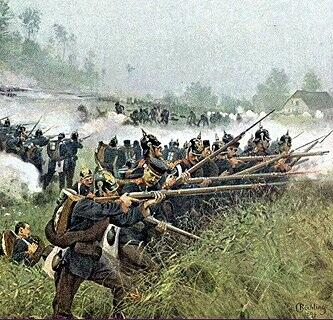 Válka s Rakouskem
2. válka – 1866 – prusko-rakouská
Rozhodující střetnutí v bitvě u Sadové u Hradce Králové
Habsburská monarchie poražena:
Ztráta vlivu - německý a severoitalský prostor
Souhlas - Prusko povede Severoněmecký spolek
3. válka s Francií
Sjednocení zbývalo připojit jižní německé státy
vyprovokována válka s Francií
Jižní německé státy se připojili ke spolku
Francie poražena
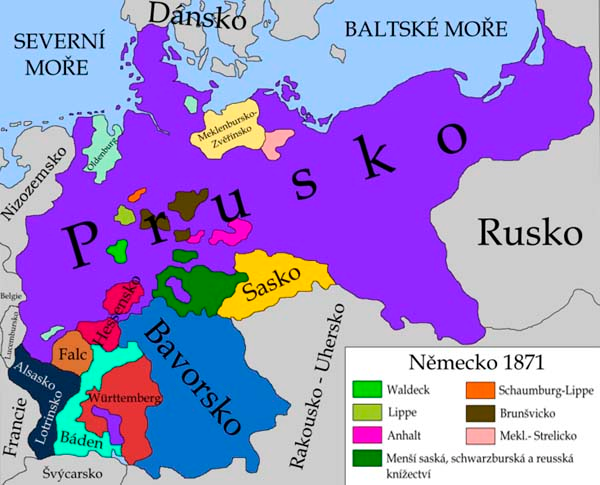 Sjednocení
V Zrcadlovém sále zámku ve Versailles 1871 bylo vyhlášeno německé císařství
V čele pruský král Vilém I.
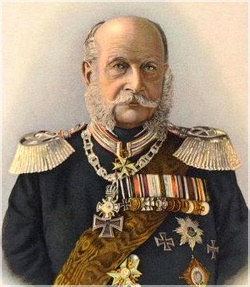 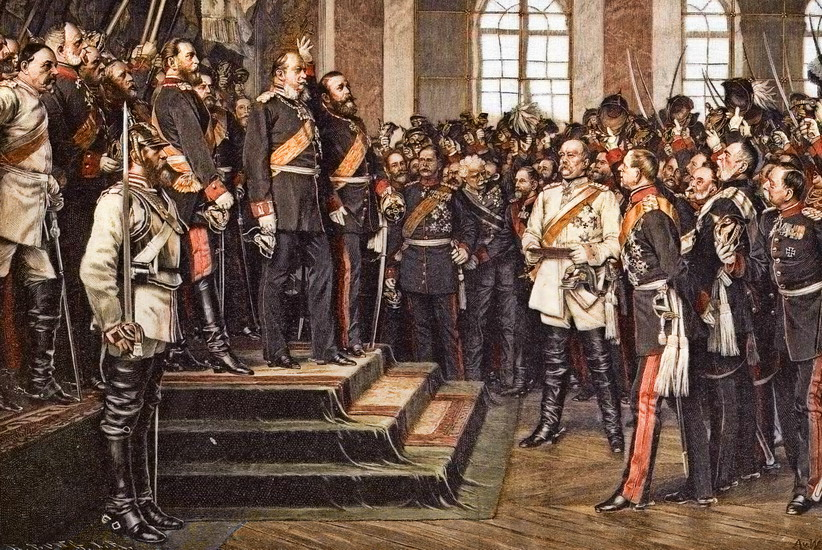 Sjednocené německé císařství brzo zaujalo pozici nejsilnějšího a nejvyspělejšího státu na evropském kontinentě.
Jaké byly tvé předpovědi o sjednocení? Porovnej je se skutečným vývojem.
Porovnej sjednocení Itálie a Německa.
Itálie
Německo